Едно незабравимо преживяване в Манчестър
 12-17 март 2018 година проект ЕРАЗЪМ + „SOCIAL ENTREPRENEURSHIP AND VOLUNTEERING“
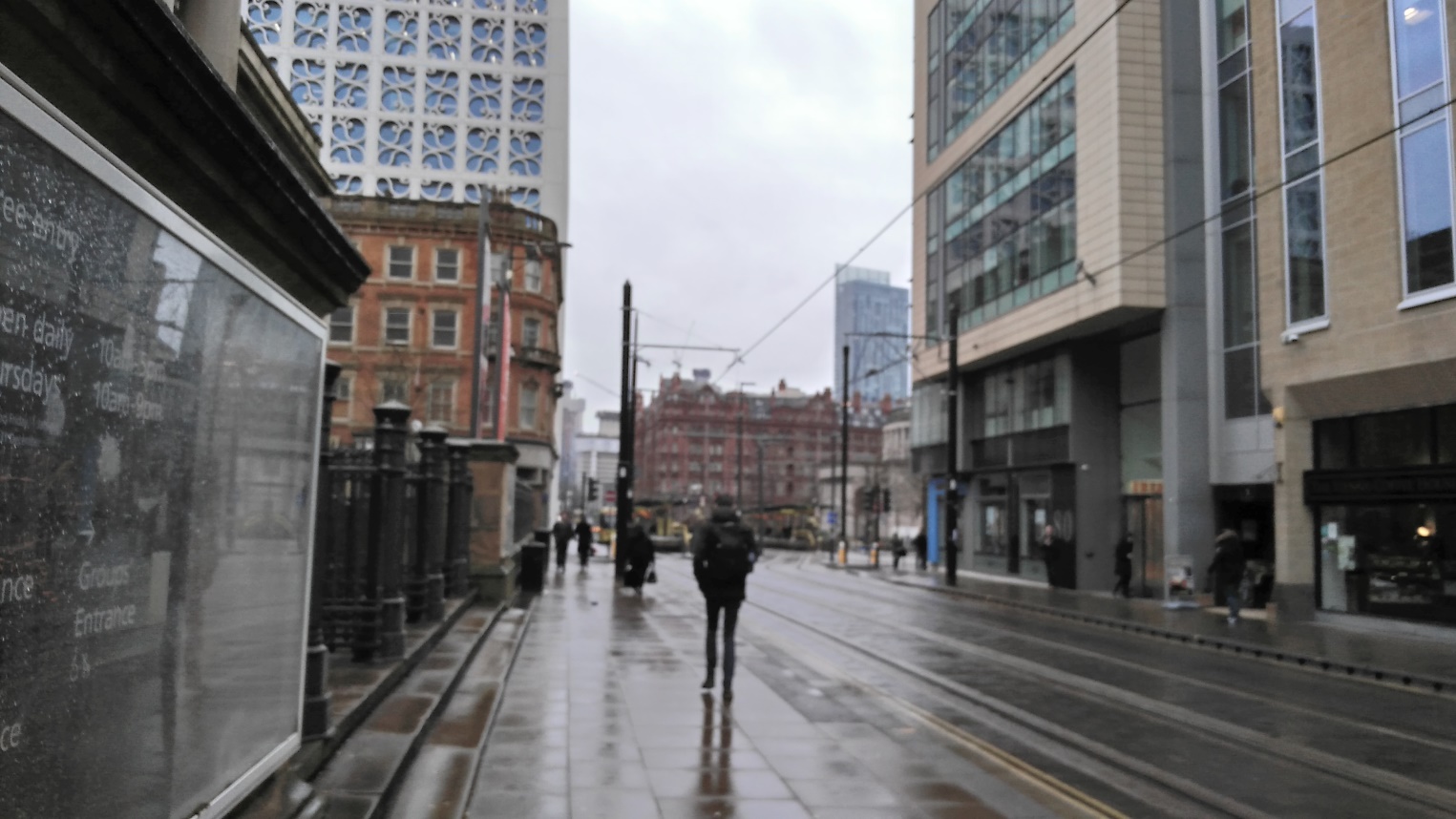 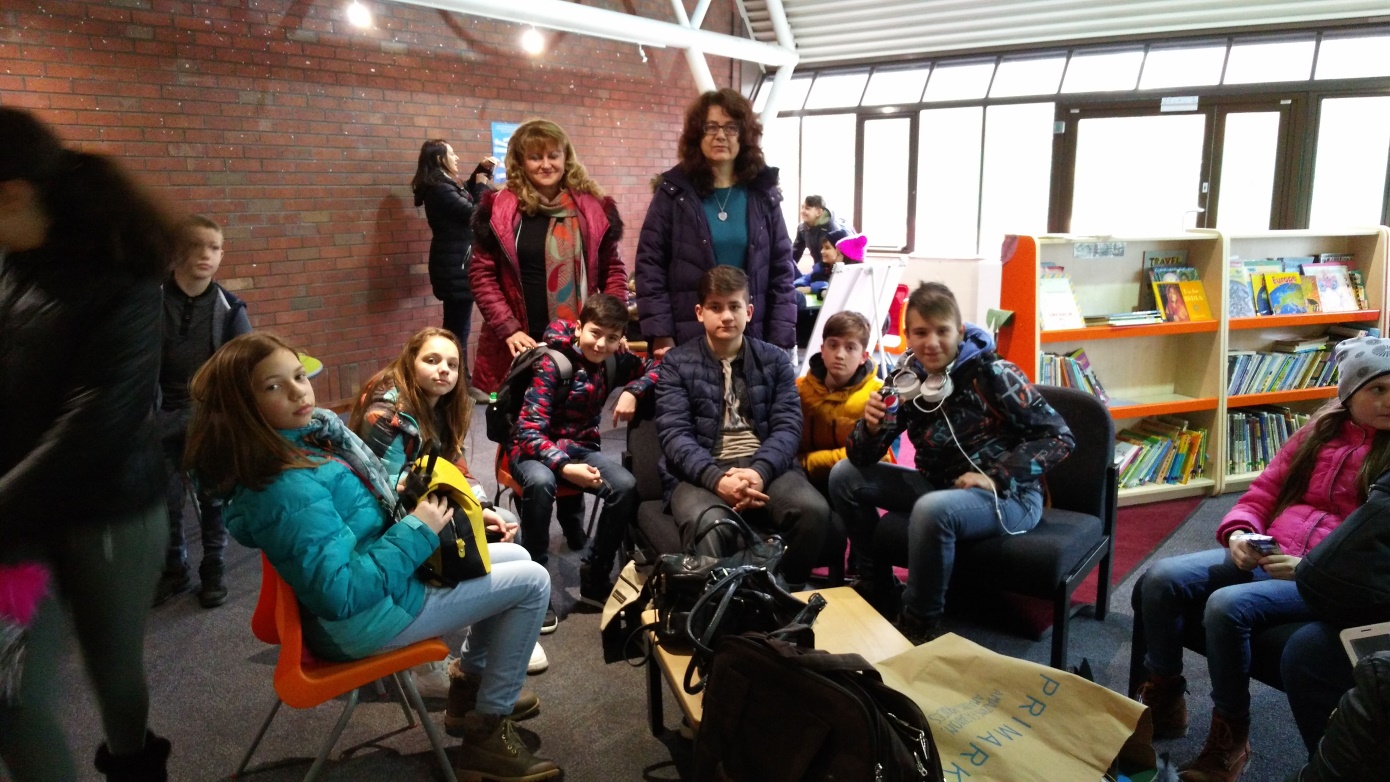 Топло посрещане
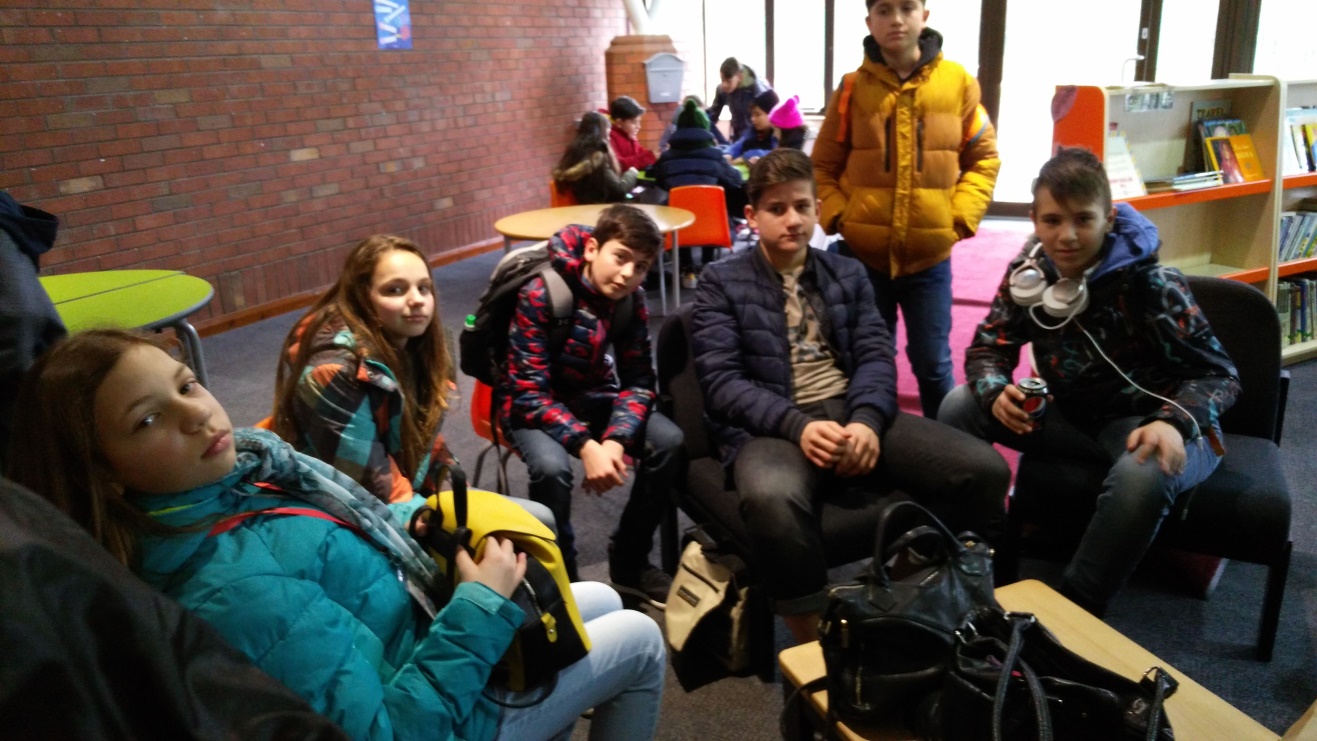 в училището
в Манчестър
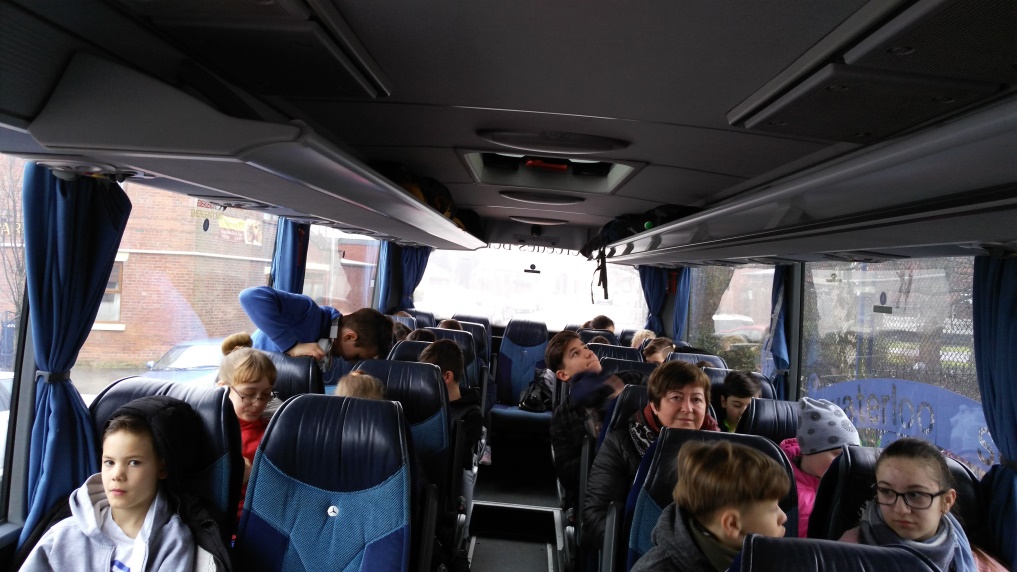 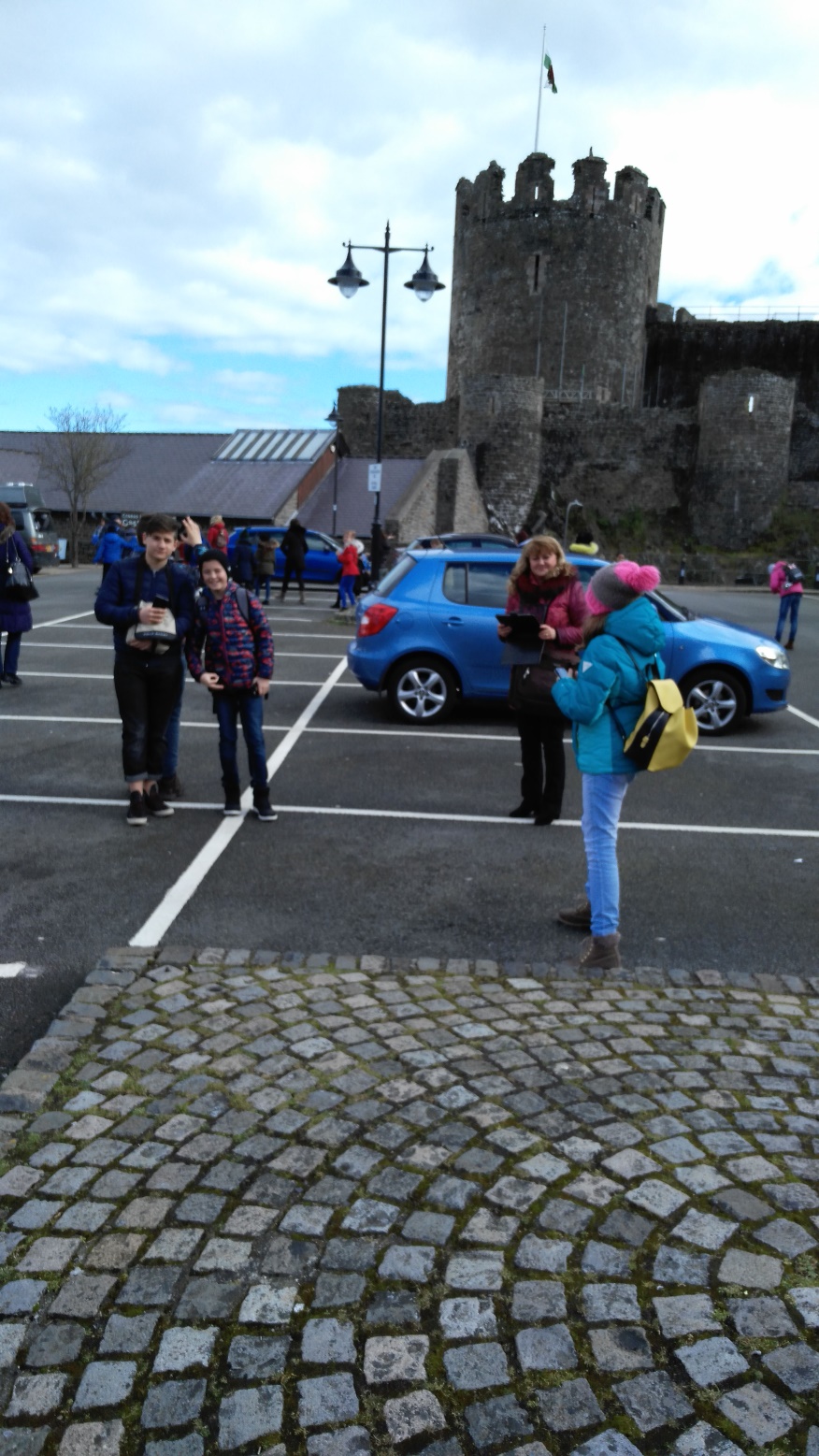 Отпътуване към замъка Conwy
Conwy е  построен от английския монарх Едуард I между 1283 и 1289 като една от ключовите крепости в неговия "железен пръстен" на замъци.
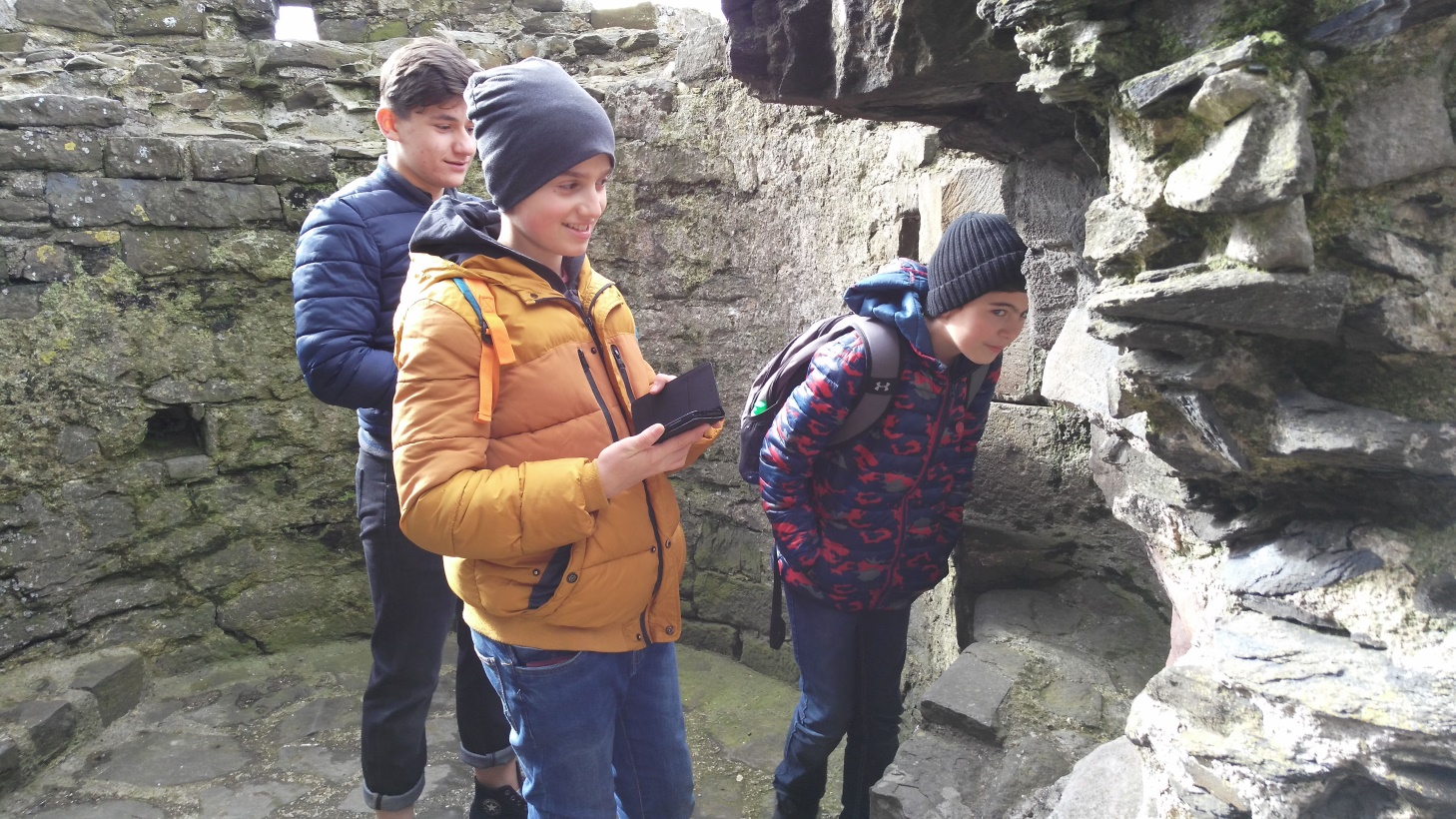 Поглед към тайните на историята
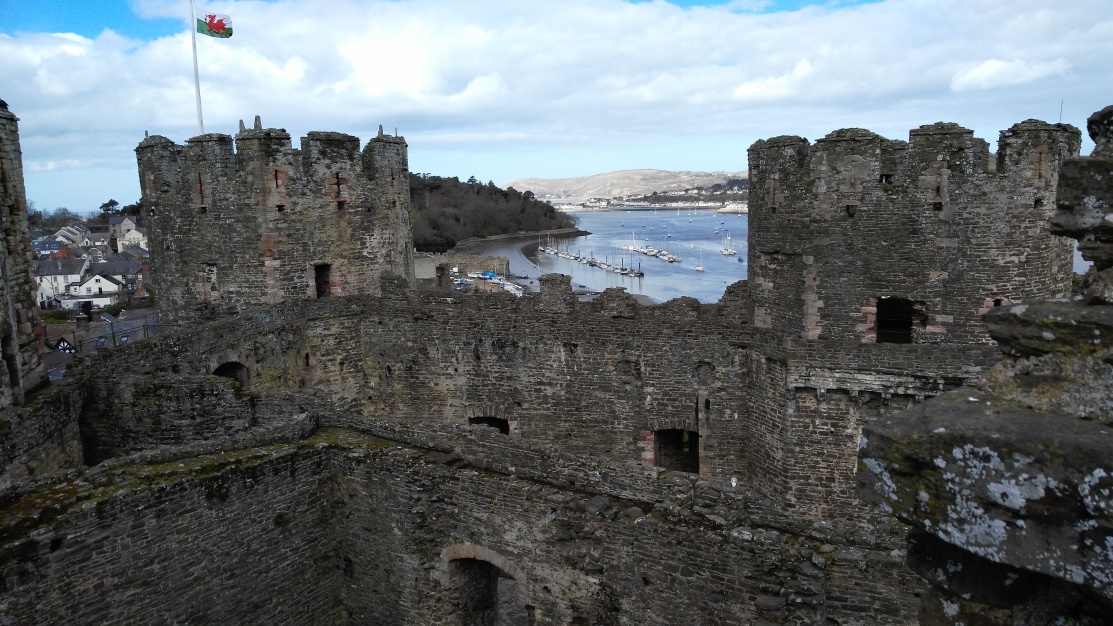 Поглед от високо
На брега на морето
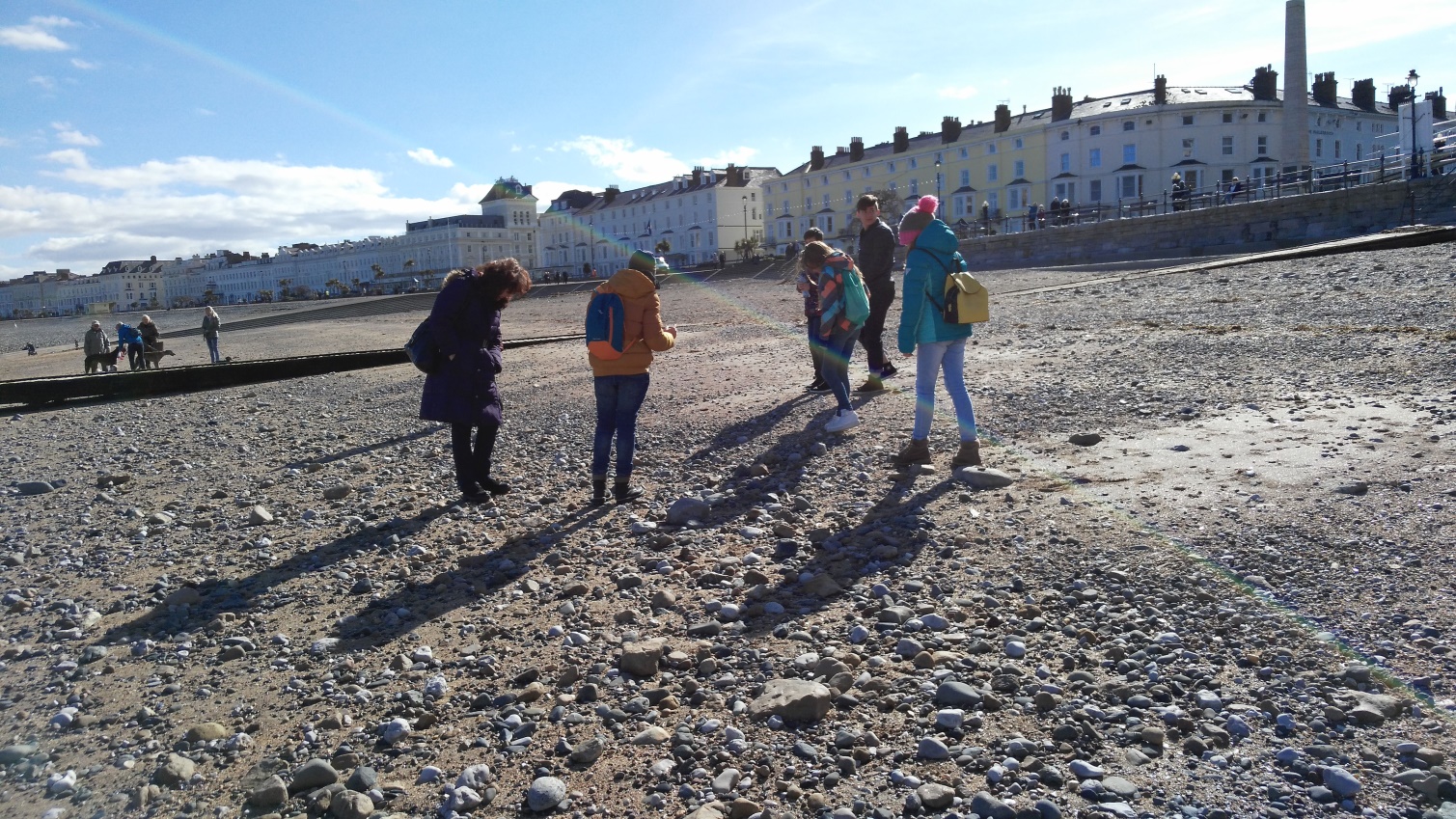 В очакване на голямото преживяване
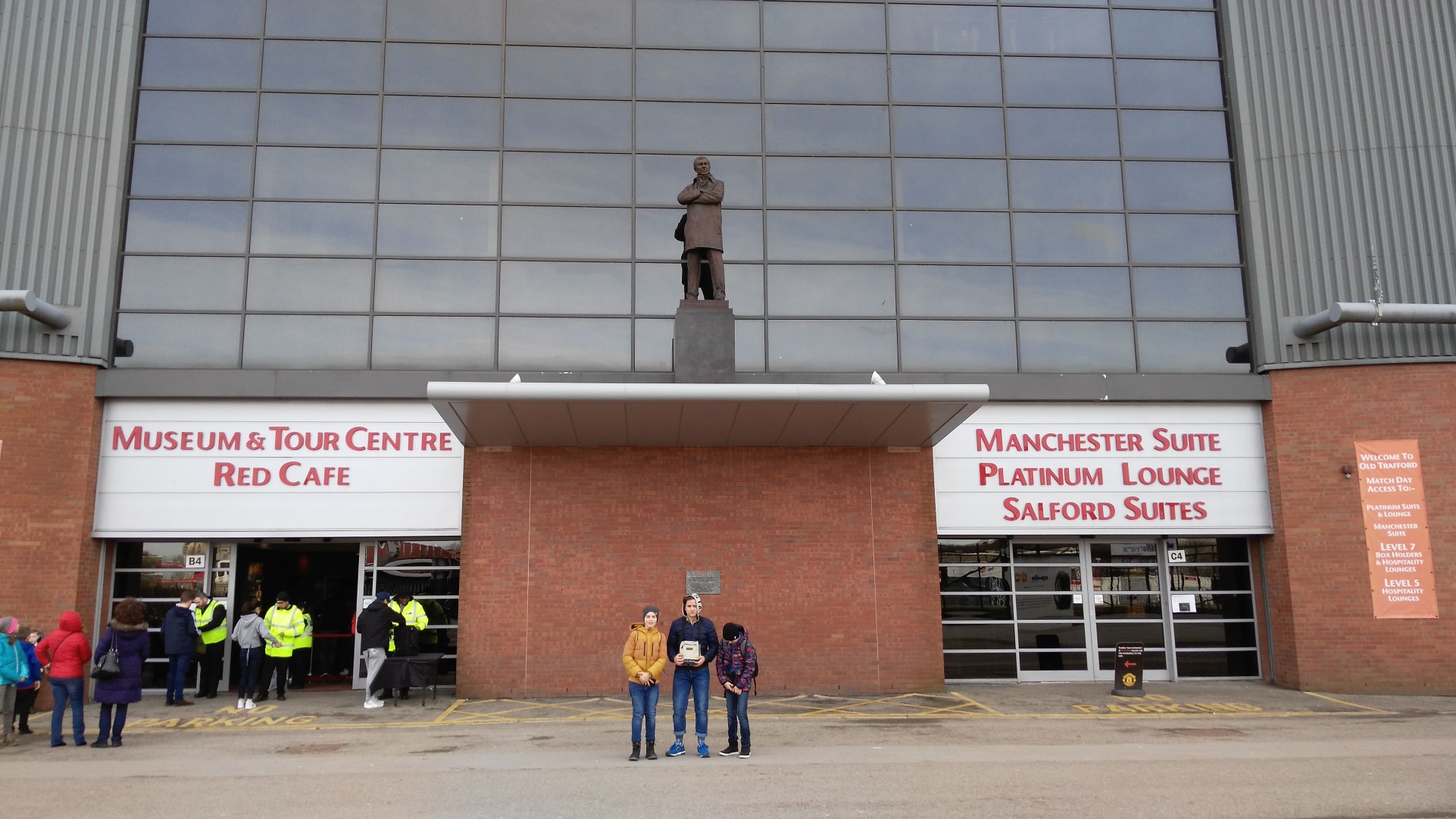 Пред стадиона на отбора на Манчестър Юнайтед  - Олд Трафорд
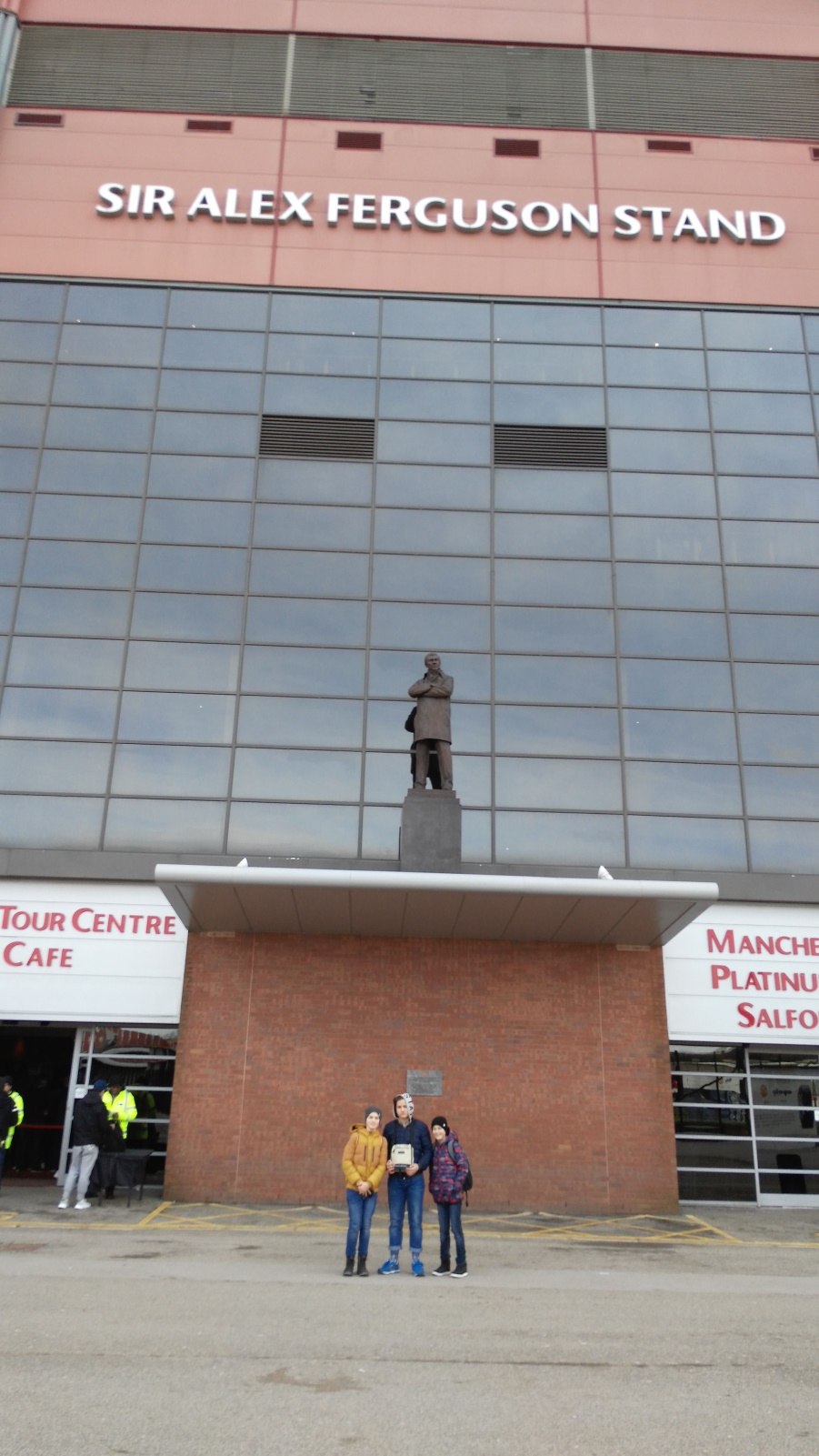 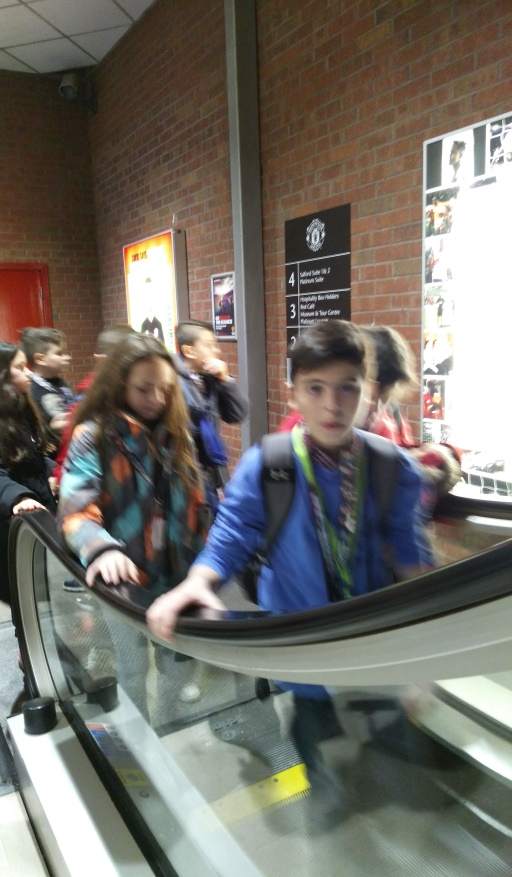 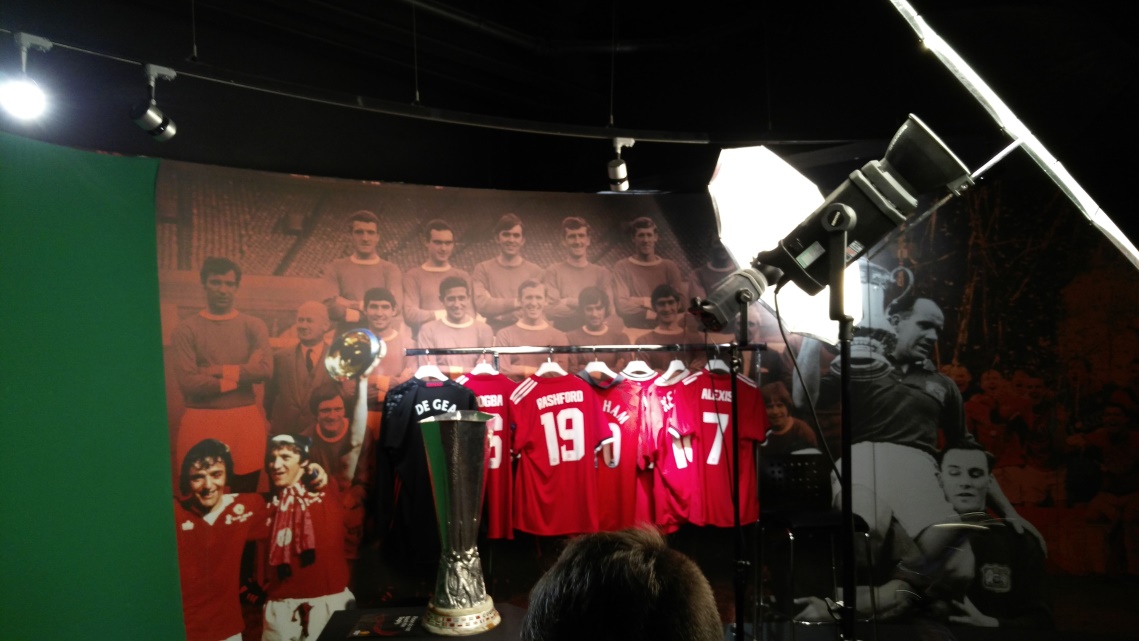 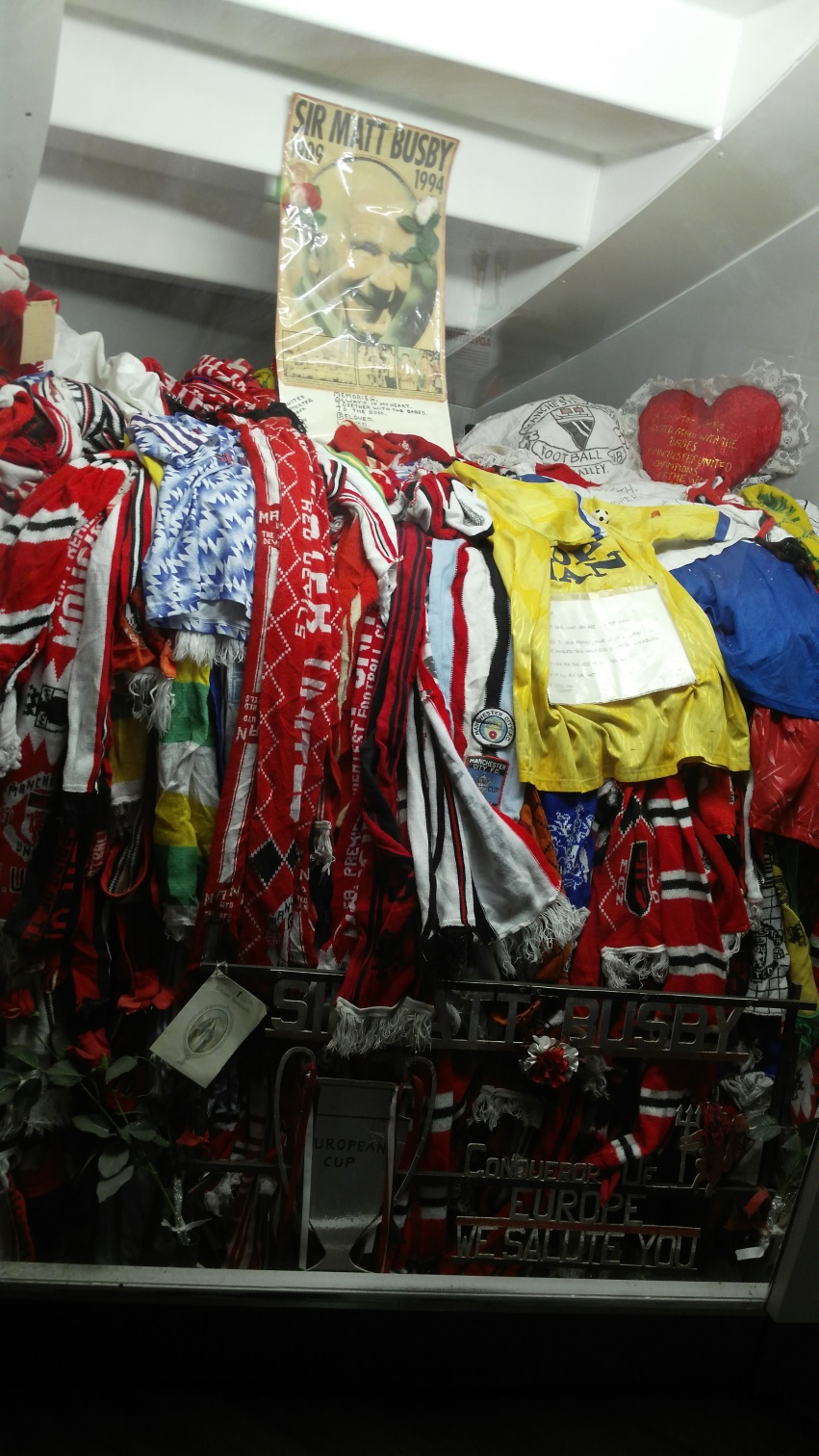 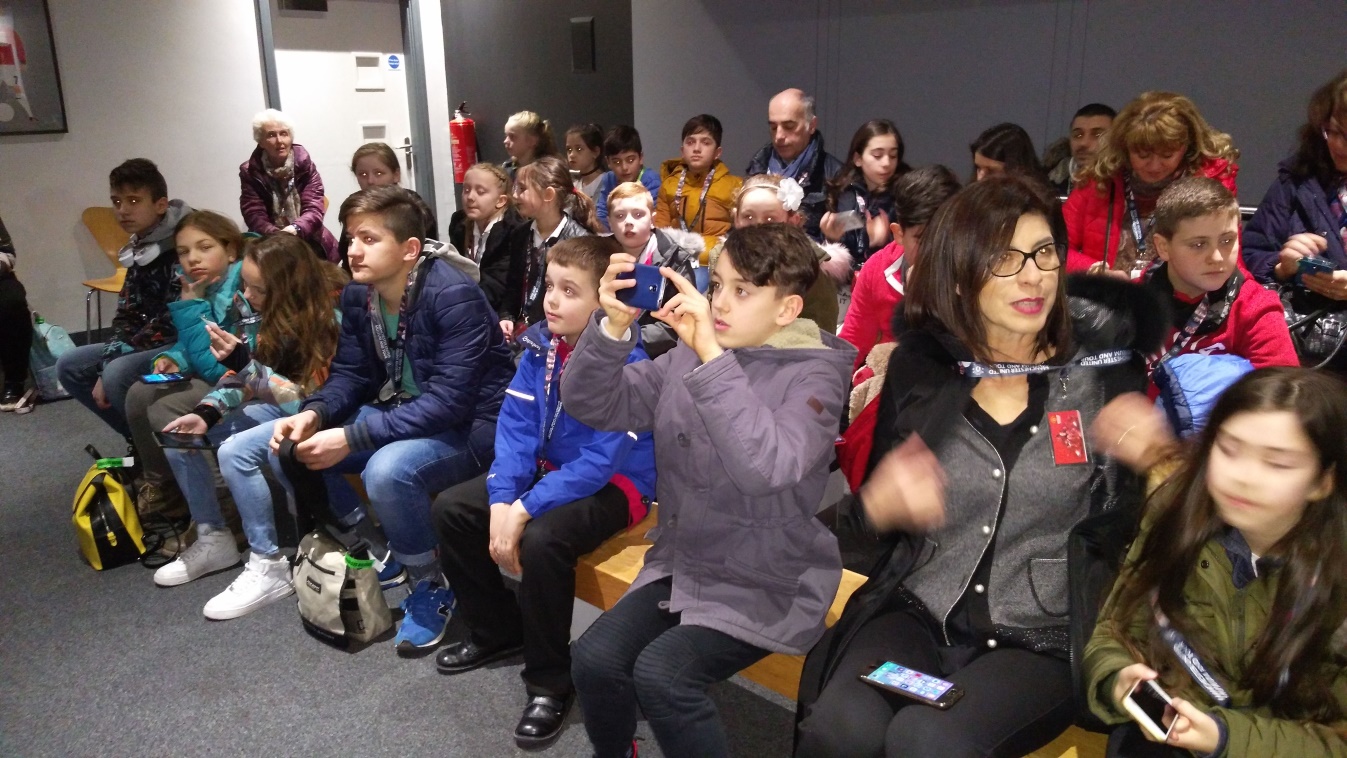 Готови за пресконференция
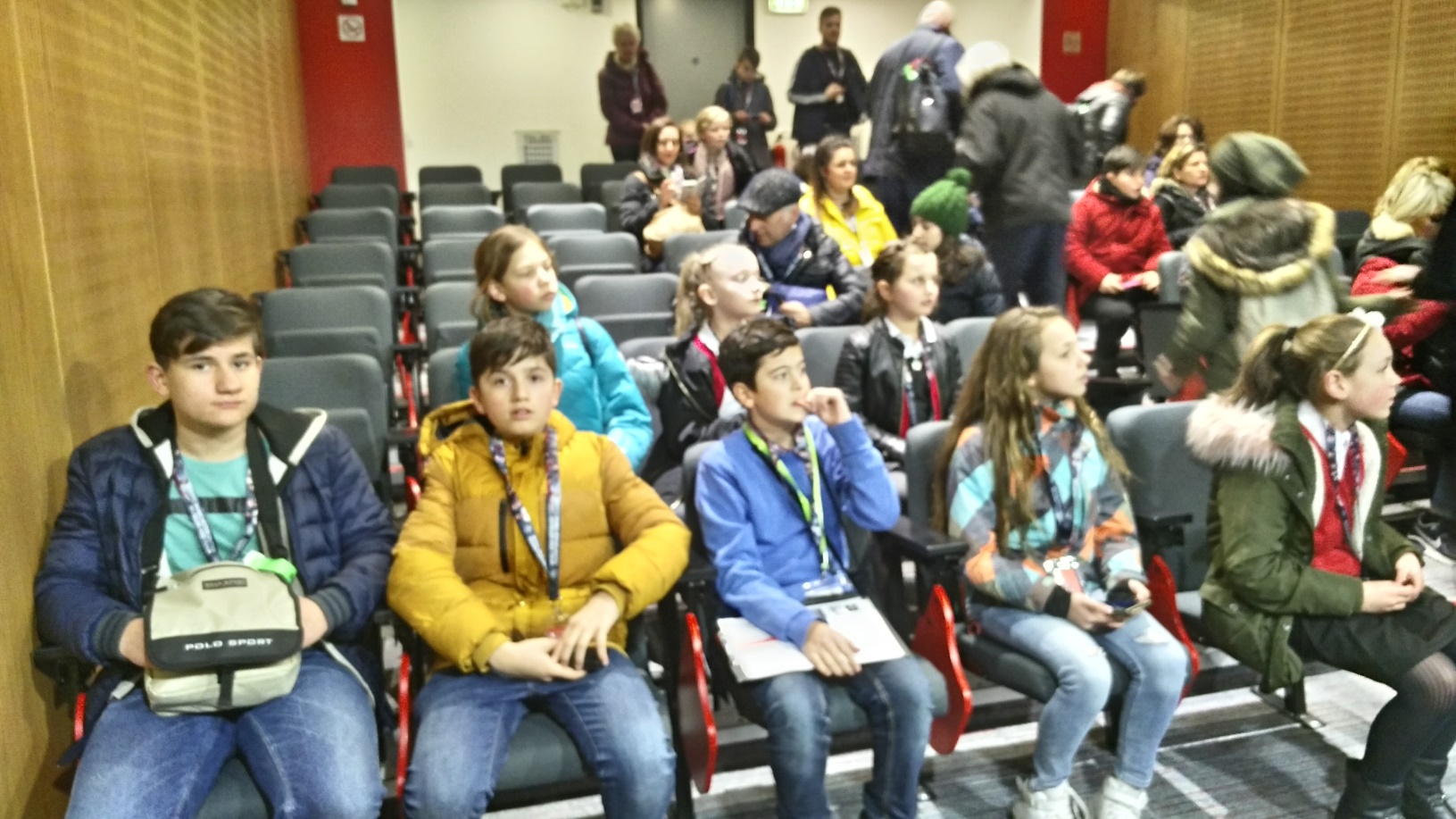 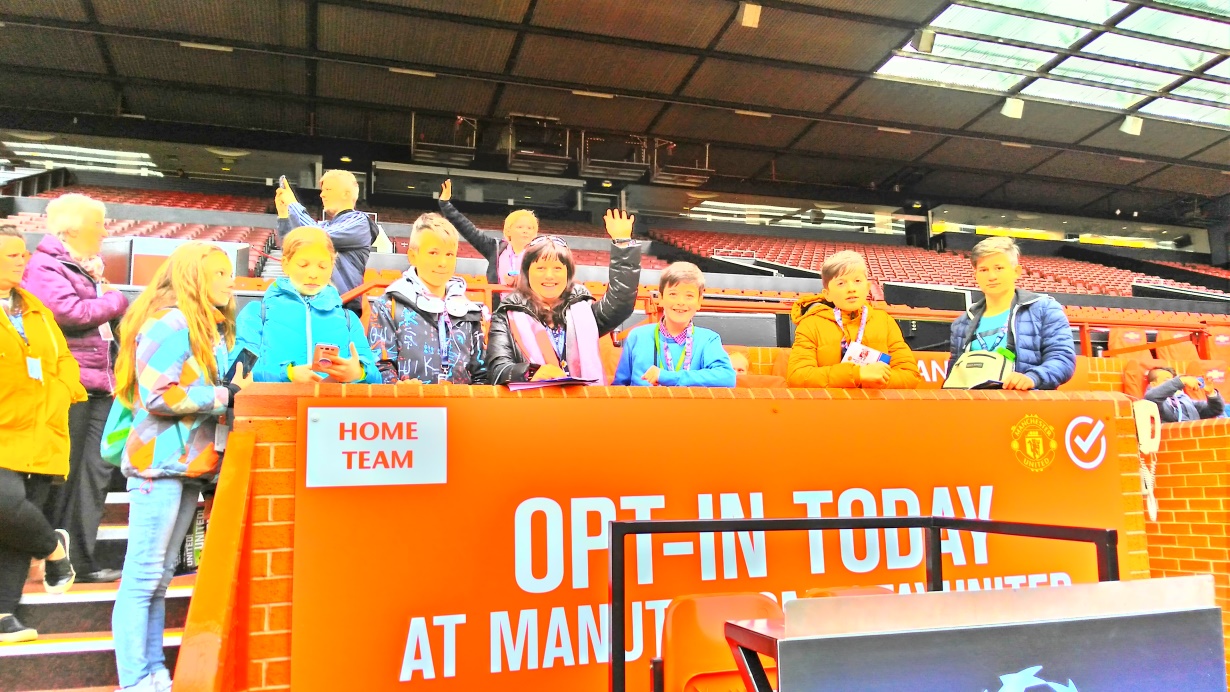 На крачка от терена
Прекрасна вечеря
в типичен английски ресторант със семействата на нашите домакини
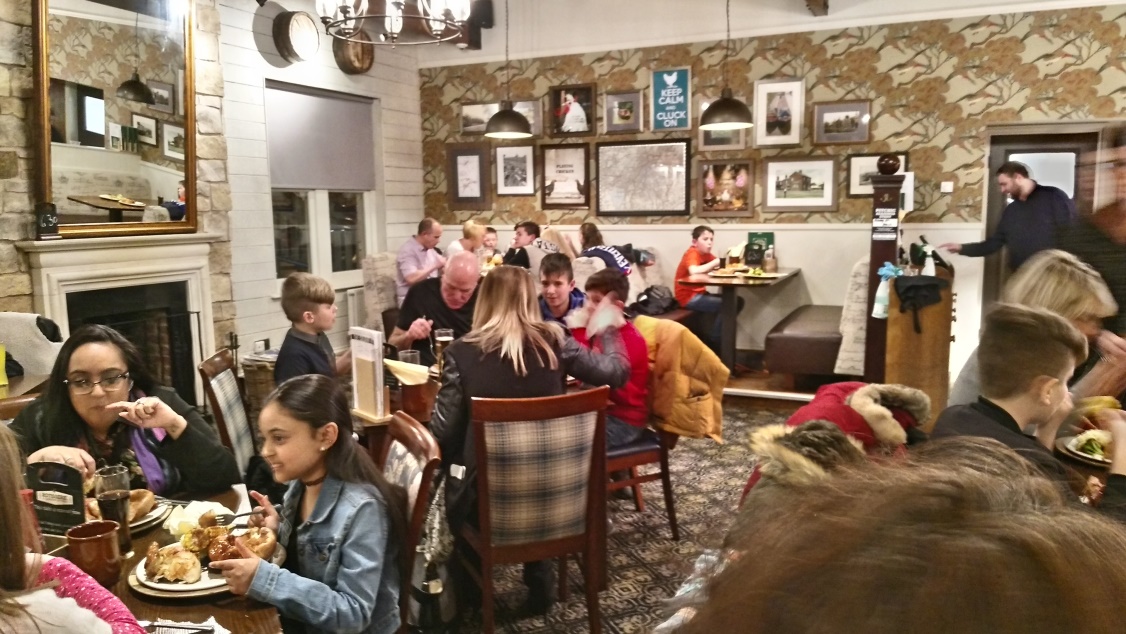 Музеят на науката и индустрията в Манчестър
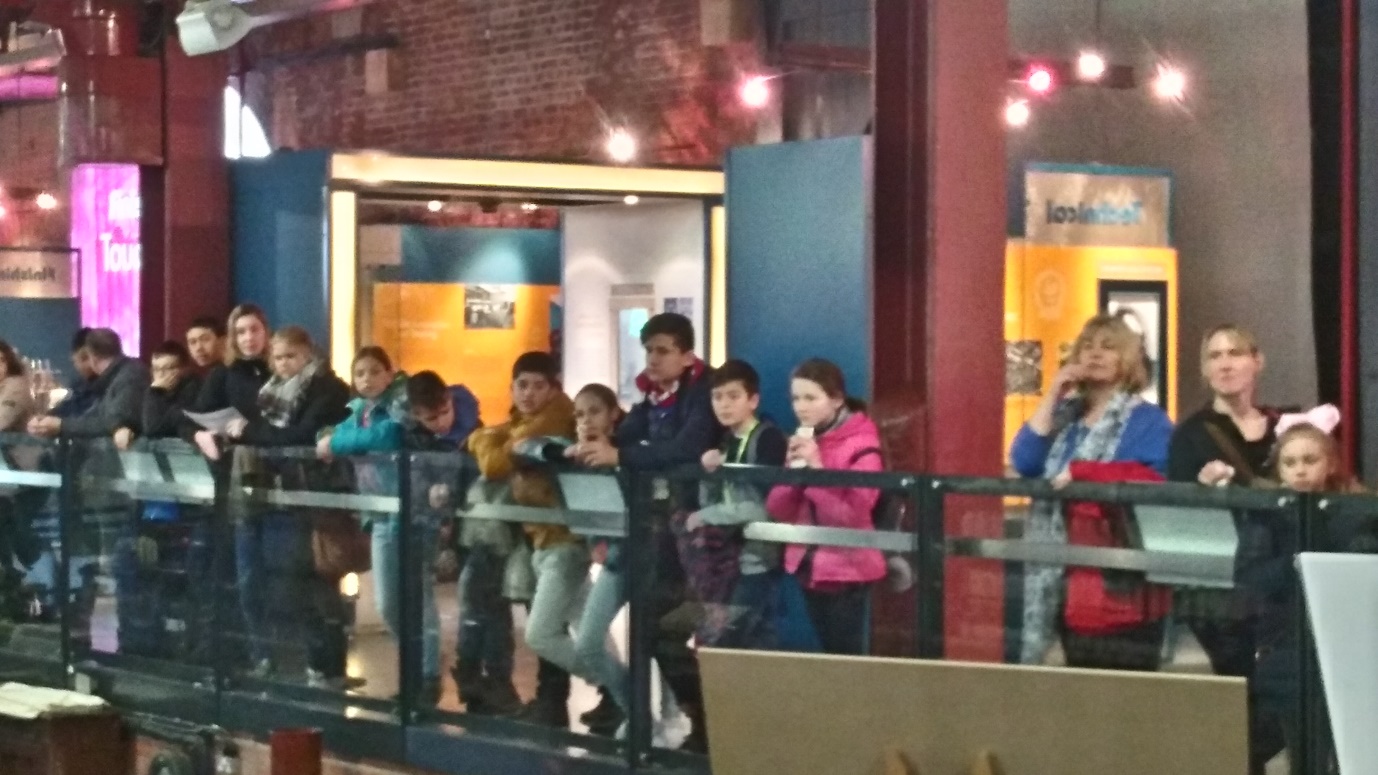 В  секция „Наука и технологии“
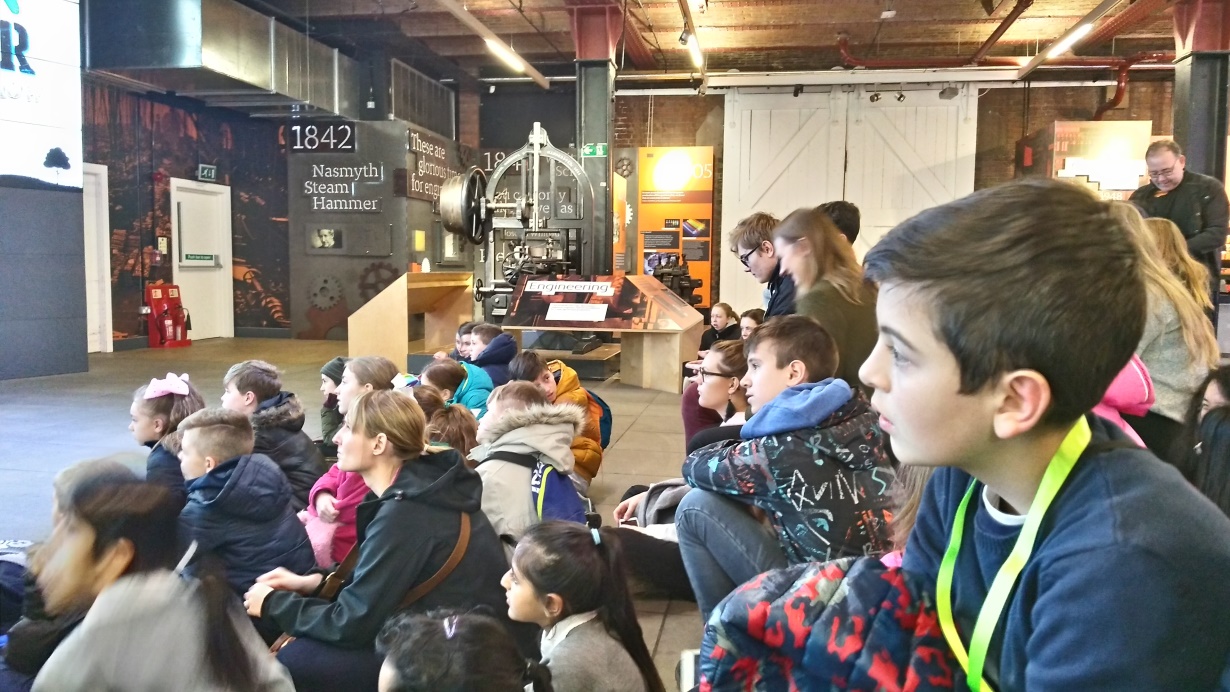 Тук видяхме първообразите на голяма част от съвременните машини, които променят целият свят
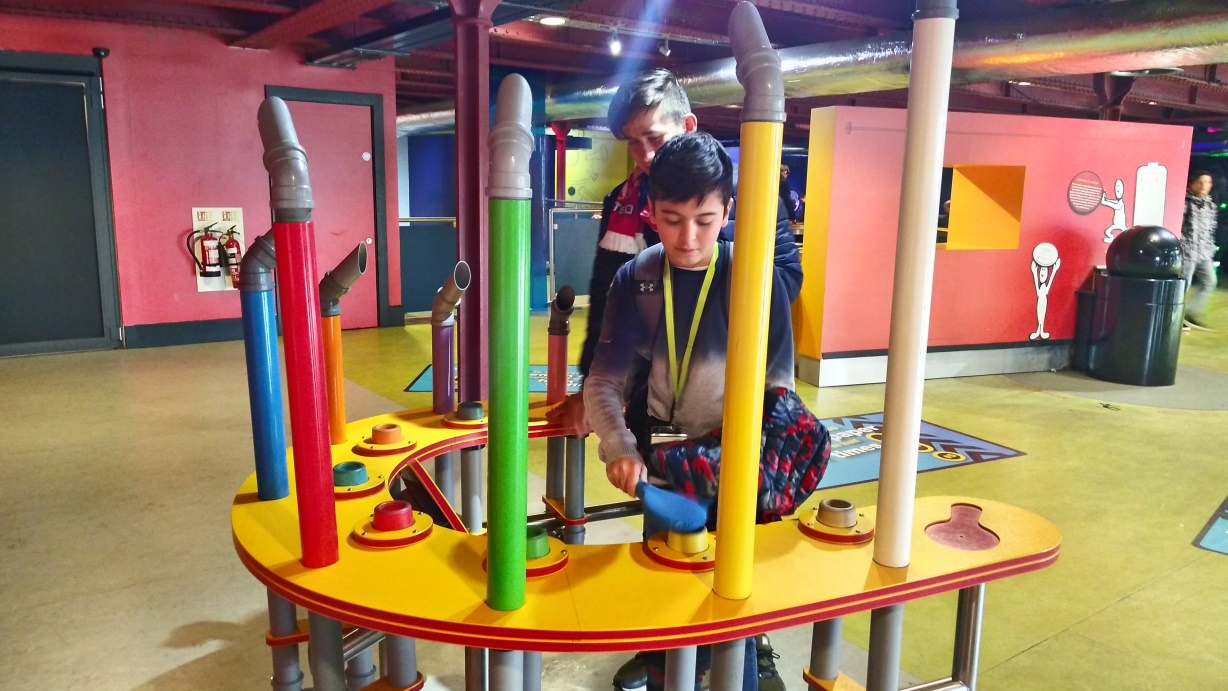 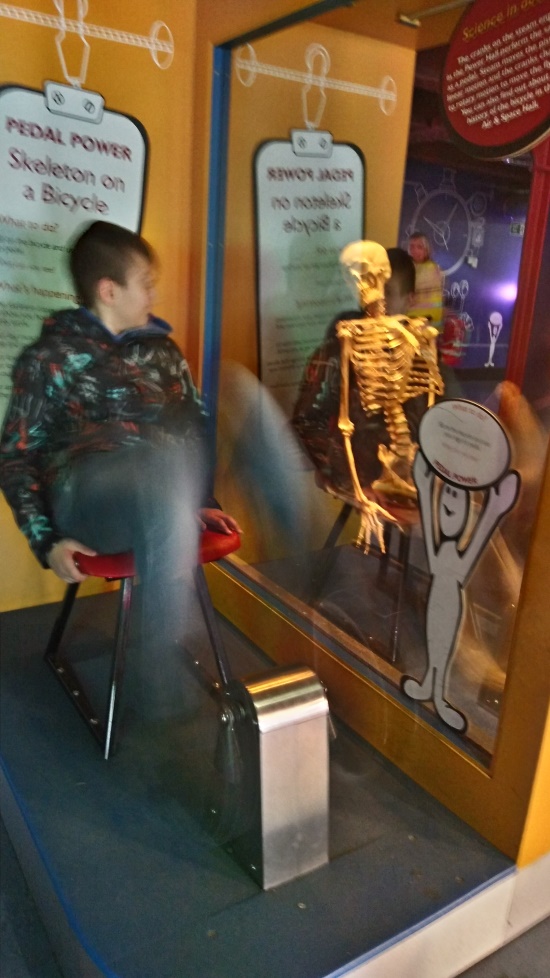 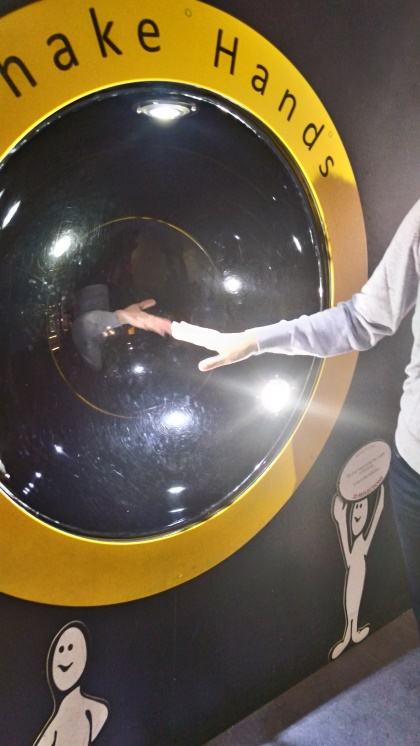 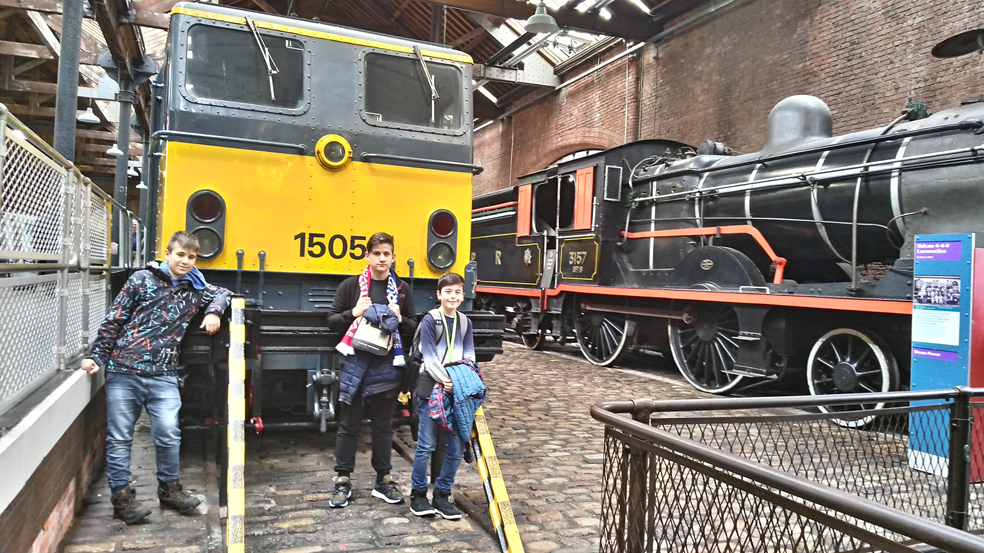 В секция „Железници“
Първата железница, свързваща Ливърпул и Манчестър.
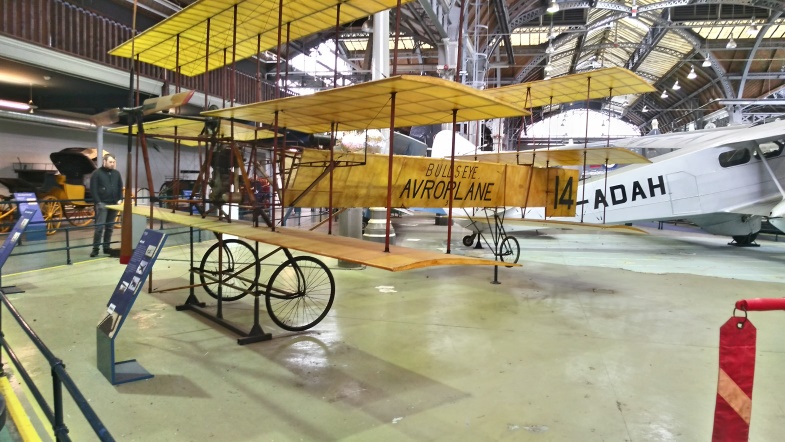 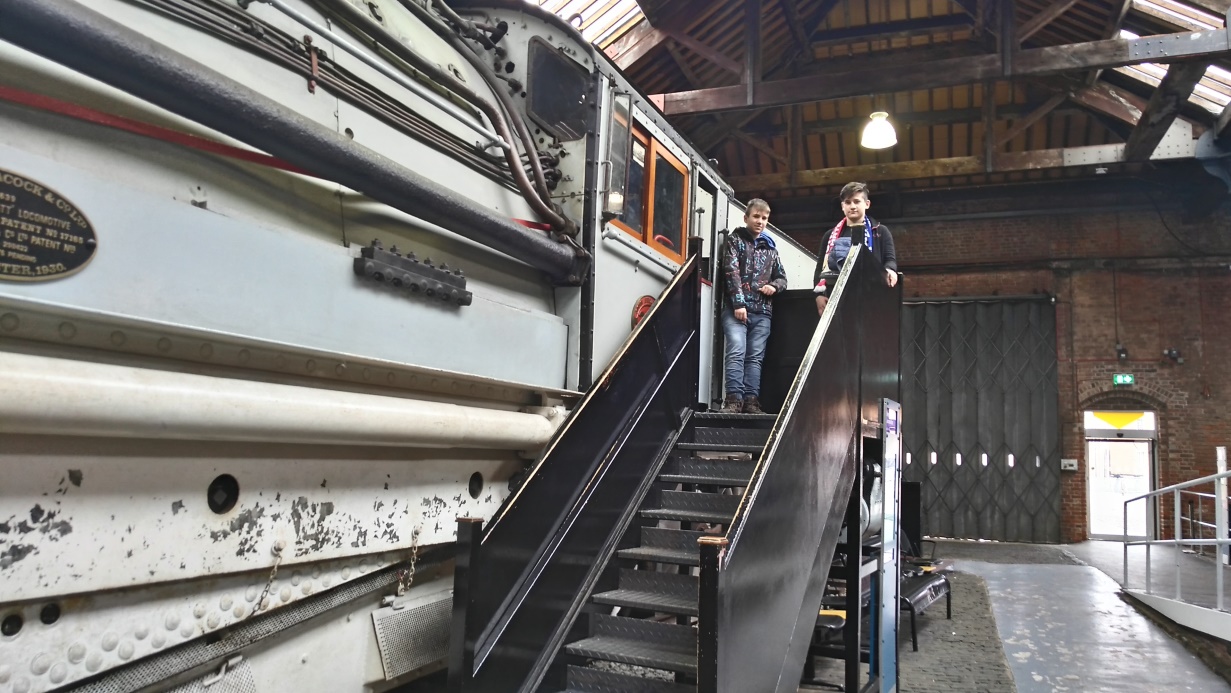 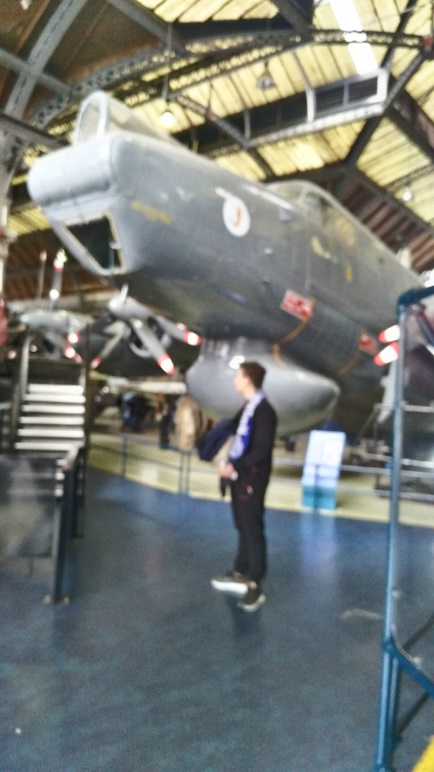 атрактивна колекция от ретро автомобили, самолети и други причудливо изглеждащи в днешно време превозни средства.
Прекрасна програма и
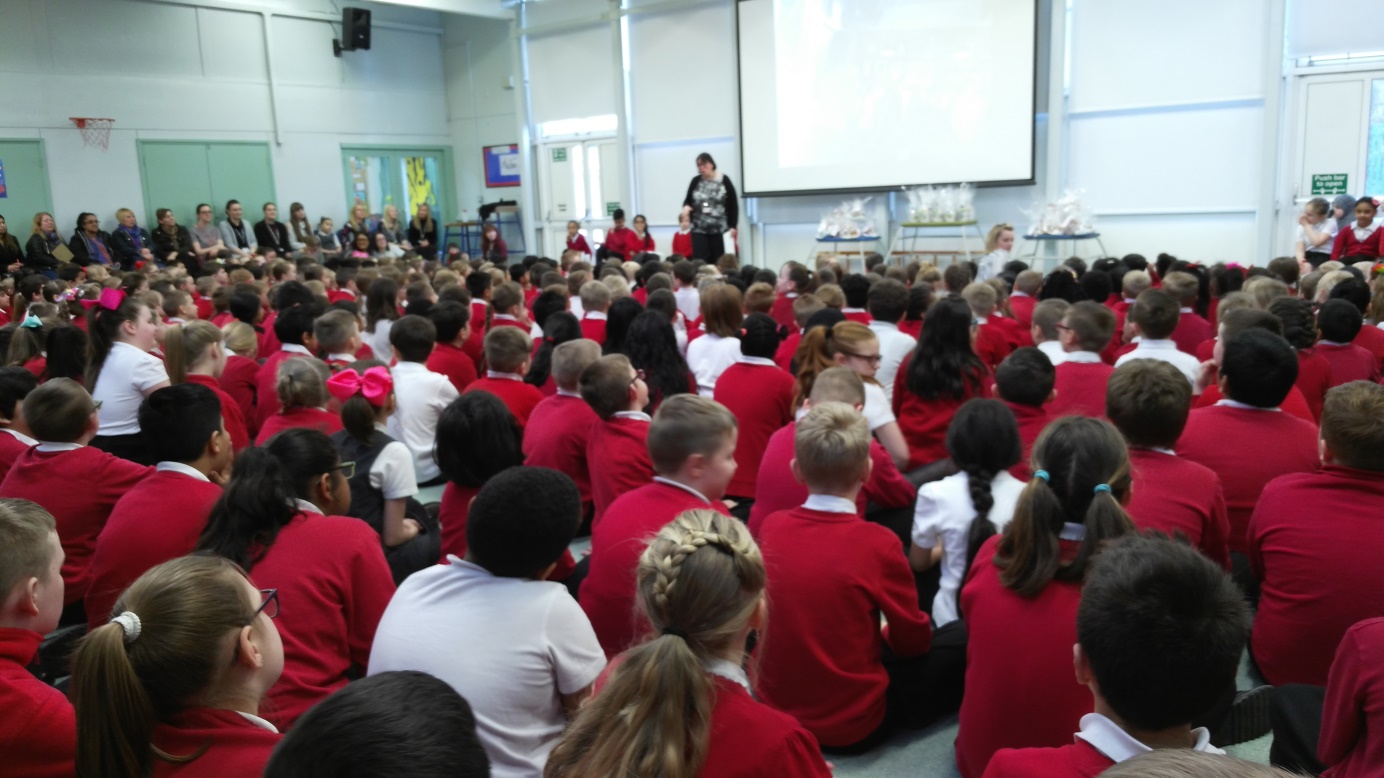 топло изпращане
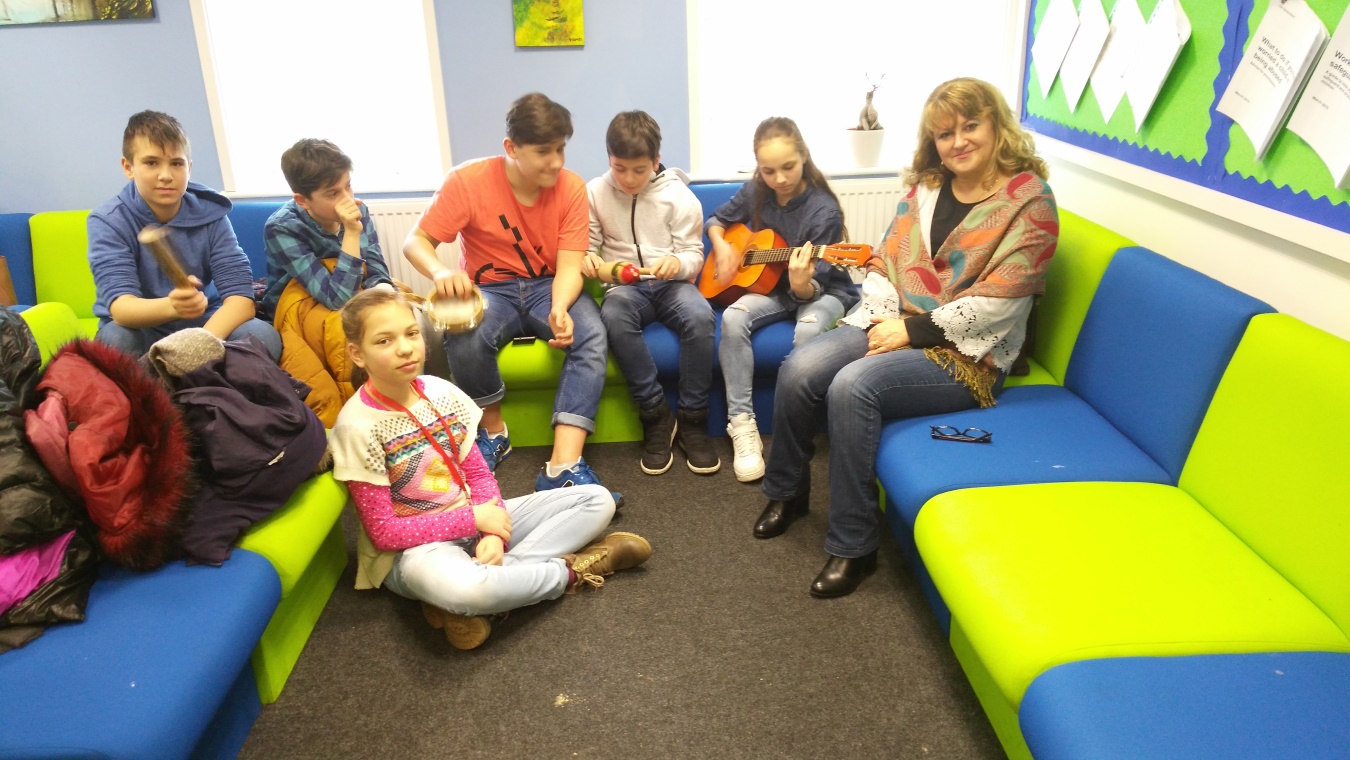 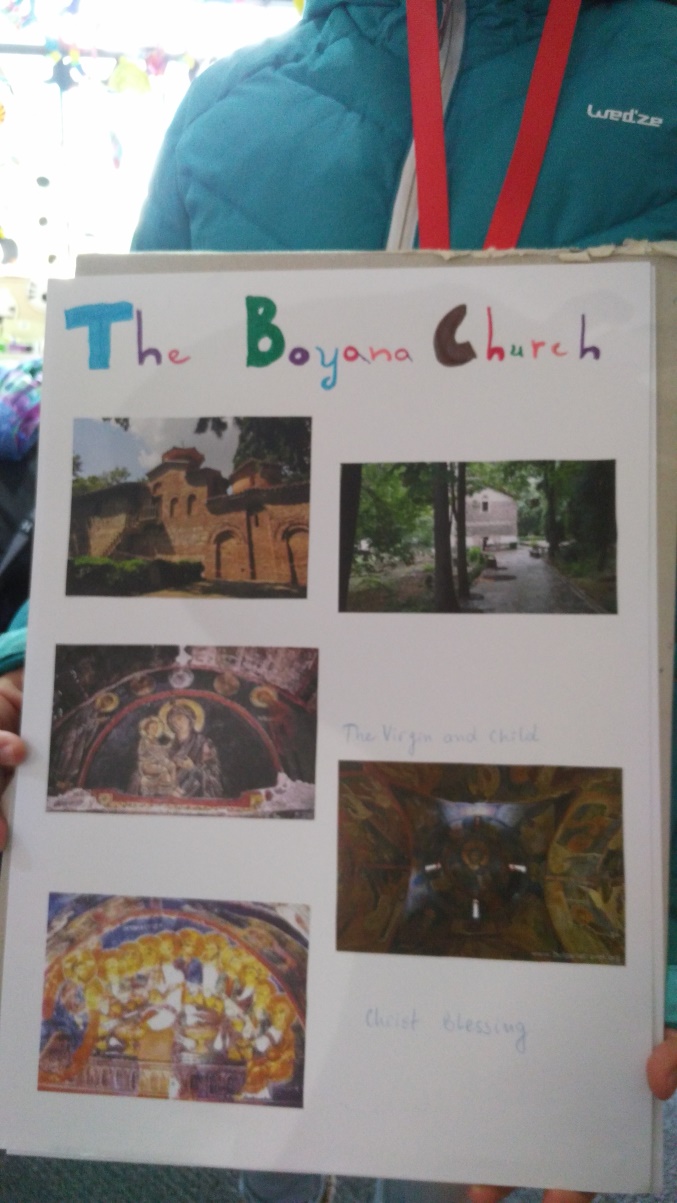 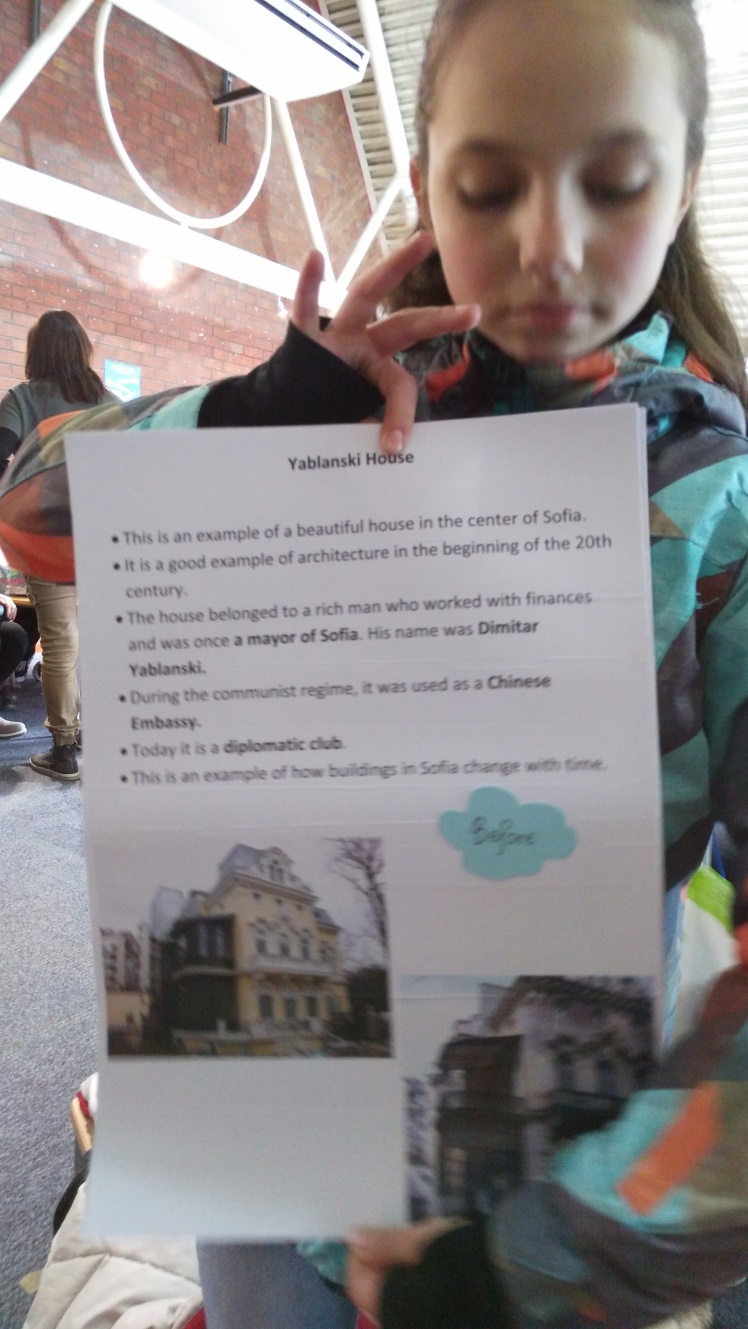 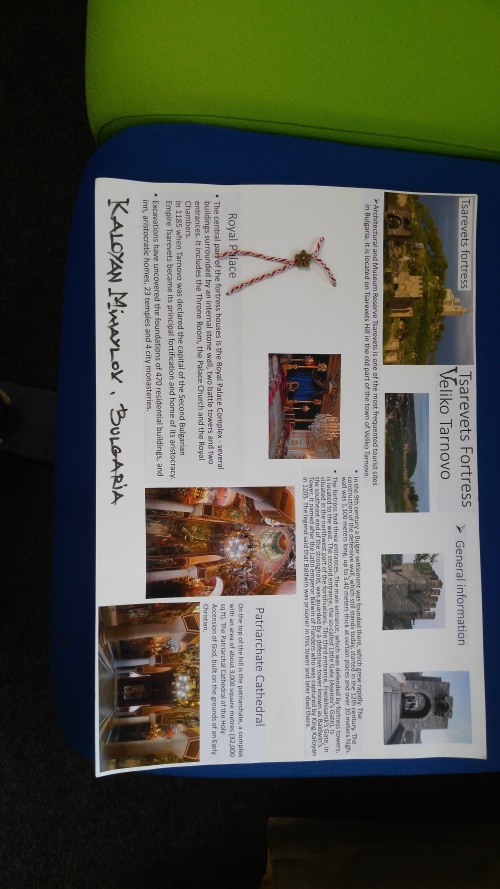 Нашите проекти за прекрасната ни Родина
Път за дома
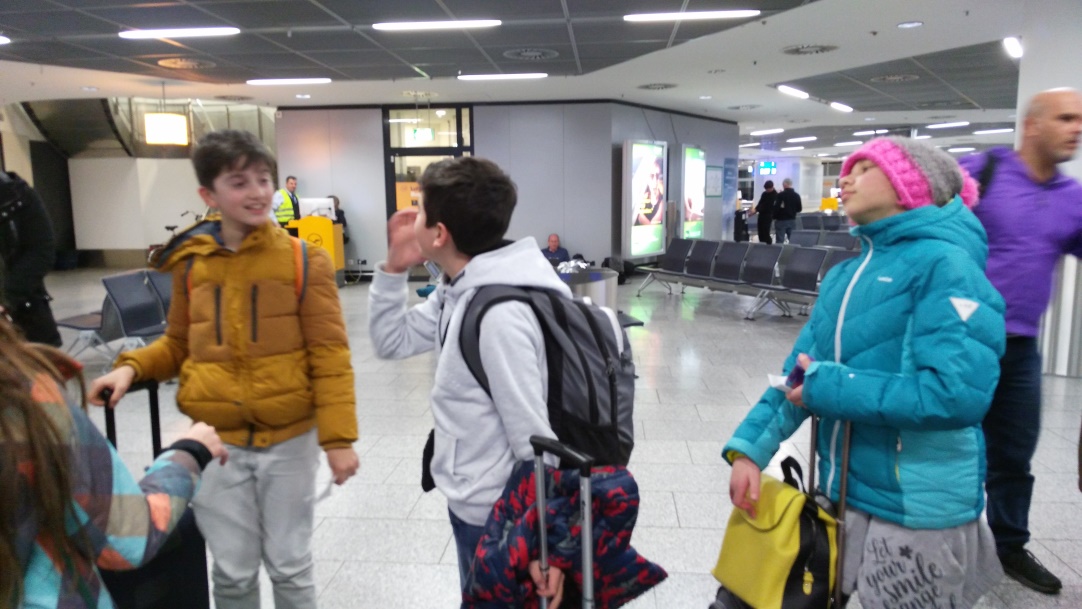 Отново на път за дома